Pressure dependence of crystal structure and superconductivity in beryllium
2014.11.26
Shimizu Lab.
M1 Takuya Yamauchi
Contents
Introduction
　Superconductivity of light elements
    Enhancement of Tc
      Structure
    Previous work
Motivation
Experiment
　 Measurement of X-ray diffraction.
　 Measurement of electrical resistance.
Result＆Discussion
Summary
Superconductivity of light elements          Introduction
The superconducting critical temperature(Tc) of beryllium is very lower than other light elements.
Beryllium
Tc=24mK
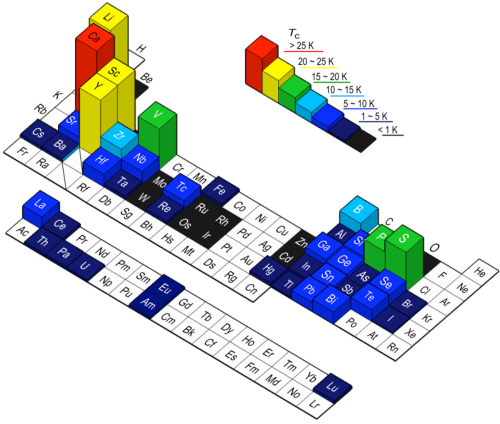 My target
Ref. HP@SPring8(2011)
In case of Calcium and Lithium
Lithium
Calcium
16 K
29 K
Ref. T. Matsuoka, et al., j, phys, 121, 052003 (2008).
Calcium’s Tc achieves 29 K, which is the highest Tc in elements.
Tc of Li < 0.4 mK at 1 atm, but under high pressure, Tc ~16 K.
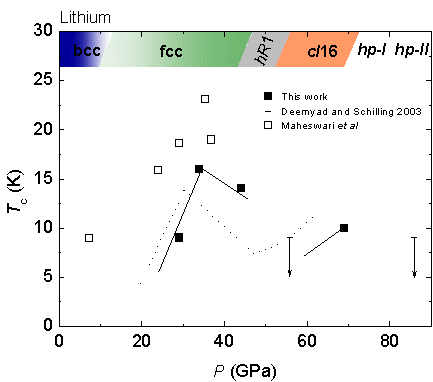 0.4 mK
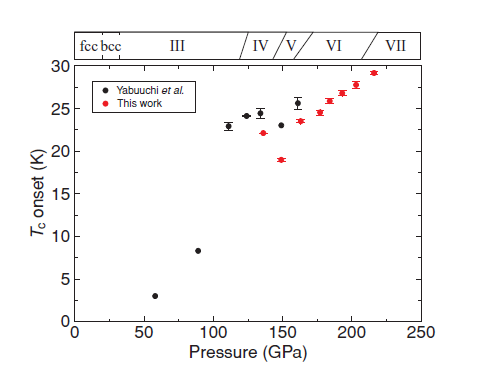 Ref. M. Sakata., et al., PRB 83, 220512 (2011).
Enhancement of Tc                     Introduction
In BCS theory
  Tc = 1.14 θD exp [ -1 / N V ]
θD: Debye temperature
 N: Density of state at the Fermi surface
 V: Interaction between electron and lattice vibration
In light elements 
    Intensity of attraction between the electron does not change that   causes increase of ωd.
 ωd : Debye frequency
Tc　∝ θD, N,V
However
Tc(24 mK) is too low.
θD
 cf. Li  344 K
      Ca 230 K
very high
Approaching to N,V
 Applying pressure
θD of Be is 1440 K.
Structure of beryllium                             Introduction
Beryllium has small c/a ratio.→　1.568
(Its ideal value of hcp is 1.633 )
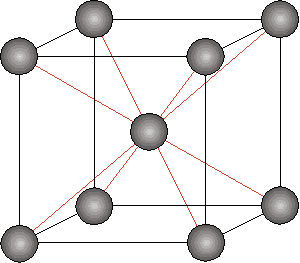 heat
pressure
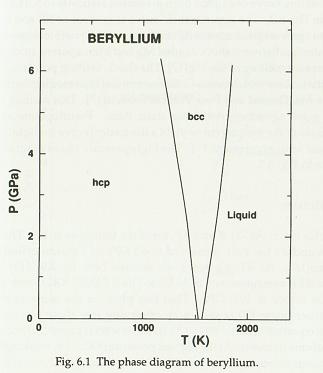 bcc(1530～1560 K)
Melting point: 1551 K
hcp(～1530 K)
hcp structure is
stable at ambient temperature and pressure.
bcc structure would be appeared at high temperature and prssure.
Ref. D. A. Young, Phase Diagrams of the Elements (University of California, 1991), P. 79.c
Previous work                                         Introduction
No pressure medium
The Tc of beryllium has enhanced in a pressure range, where  a decrease its c/a ratio was observed.
Ref. K.Kubota修士論文(2013)
Motivation
Experiment @Spring-8 BL10XU
1. I’ll confirm whether the structure changes.
→ measure the c/a ratio and volume by using powder            X-ray diffraction.
X-ray
2.  I’ll measure the electrical resistance of beryllium to see the its drop caused by superconductivity.
Diamond anvil cell
Imaging plate
(検出器)
The decrease of electrical resistance rate is only 0.13%.
Ref. K.Kubota 修士論文(2013)
Settings                                                      Experiment
For the accurate measurement of c/a ratio.
Diamond anvil
非静水圧
: No pressure Medium
: with pressure medium He
NM
静水圧
Sample: Be (99.9 %)
Diamond anvil: 300 μm
Gasket: Re
Pressure marker: Ruby 
Pressure medium: none, He(gas)
He
Gasket
300μm
once         twice
Pressure maker
NM
He
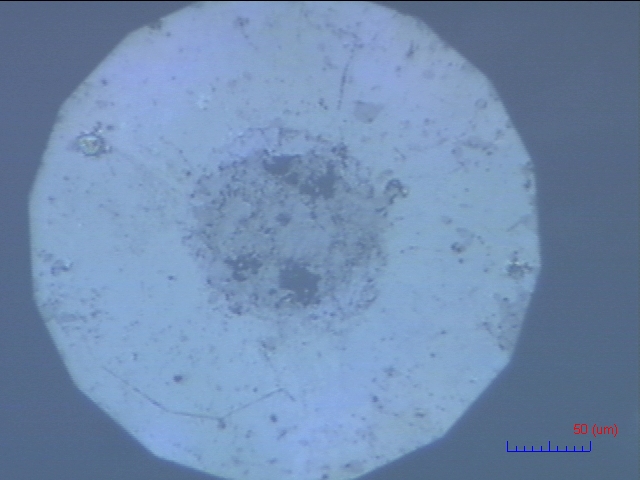 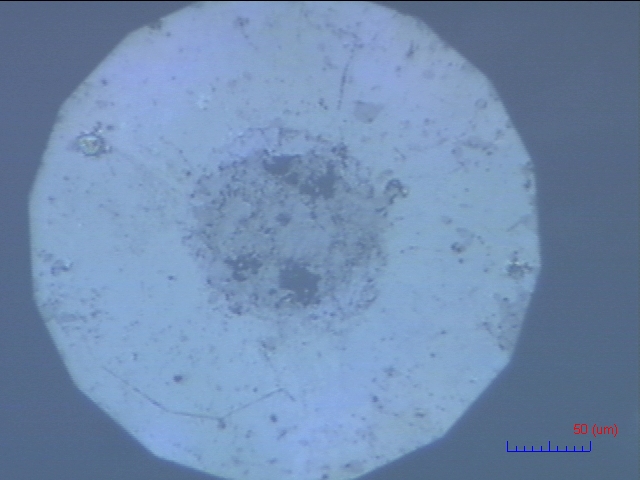 Beryllium
Ruby
sample
X-ray diffraction pattern                        Experiment
λ=0.414Å
λ=0.413Å
He
NM
Beryllium has characteristic five peaks.

Affection of orientation is weak.
The peak 002 disappeared with applying pressure.
Beryllium’s atomic number is 4, so it has very few electrons.
配向
配向
Orientation　　　　　　　　　　　　　　　　Experiment
My sample beryllium is polycrystal.
NM
c
c
pressure
a
a
Peak corresponding to c-axis is weakened.
: Direction of the crystal
Calculation of c/a ratio                            Experiment
101
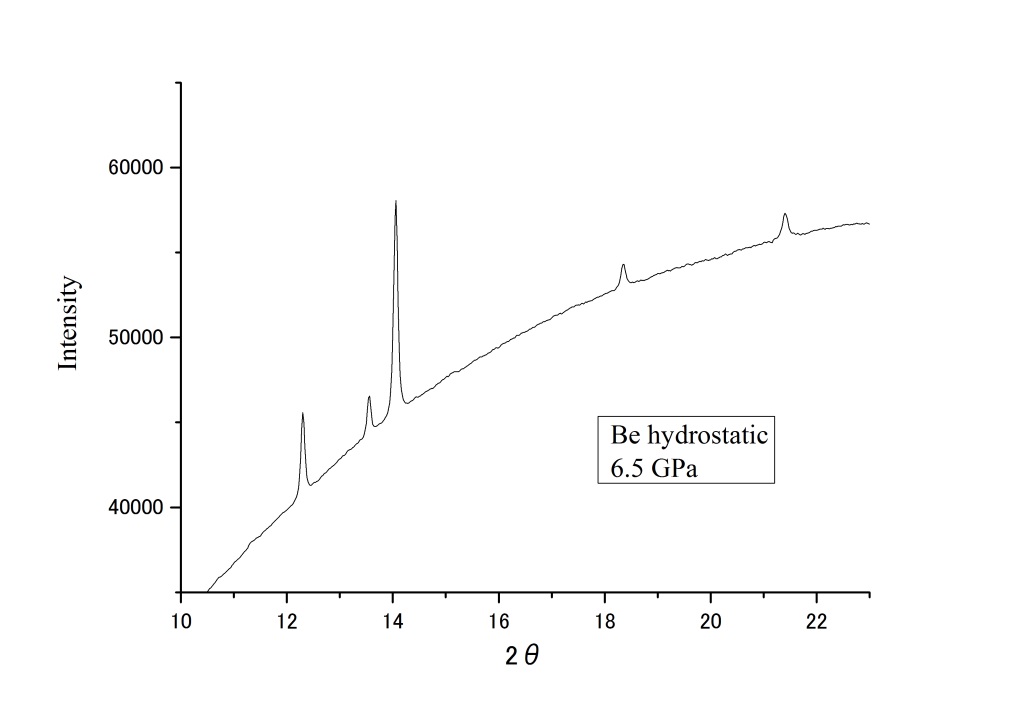 110
He
102
002
λ=0.414Å
    const.
100
The value of c/a ratio can have more error at high pressure.
Calculate with the cellcalc.
c/a ratio                                             Result＆Discussion
c/a vs P
No pressure medium
   The c/a ratio decrease at specific pressure.
He
with pressure medium He
   The c/a ratio increase                     monotonically with 
increasing pressure.
NM
[1]　K.Kubota 修士論文(2013)
ruby
Setting                                                       Experiment
For the measurement of electrical resistance.
Sample: Be (99.9 %)
Diamond anvil: 300 μm
Gasket: SUS310S
Insulator layer: c-BN with epoxy
Electrodes: Pt
Pressure medium: none
Pressure marker: Ruby
NM
Electrodes
300μm
Pressure maker
Insulator layer
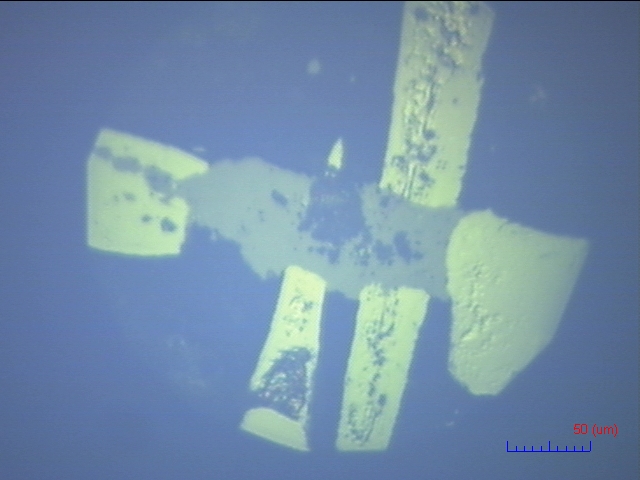 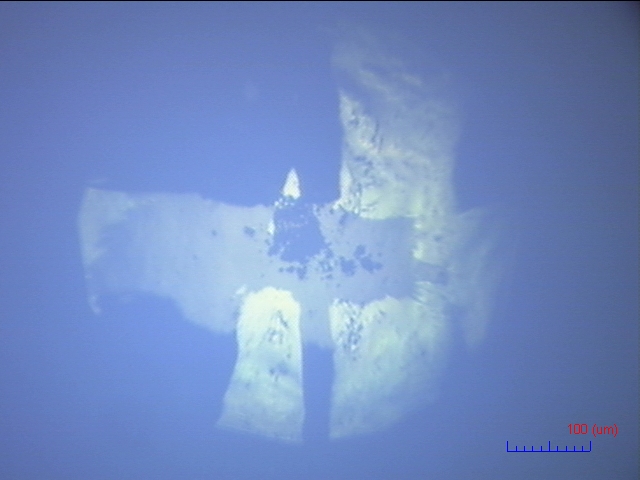 Gasket
sample
31.2 GPa
11.2 GPa
Electrical resistance                         Result＆Discussion
R vs T
NM
Low temp.
Problems                                           Result＆Discussion
Possibility
Pressure effect.
Impurities(Fe)
Setting.
Oxidization of sample.
Error of data.
Its decrease is only 0.05 mΩ
Summary
I confirmed the changes of c/a ratio in beryllium.

The changes have caused by presence or absence of pressure medium. 

The decrease of electrical resistance caused by superconductivity couldn’t be seen.
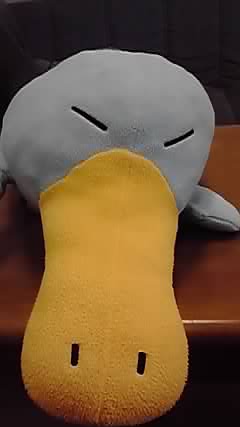 THE END.
ρvsT　@room temp.
Difference of setting
My work
Previous work
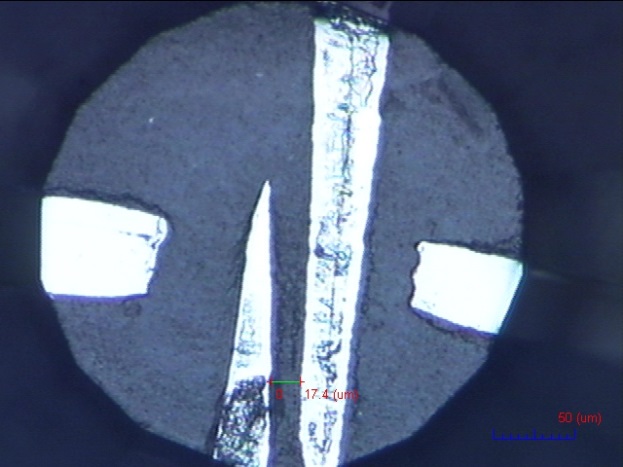 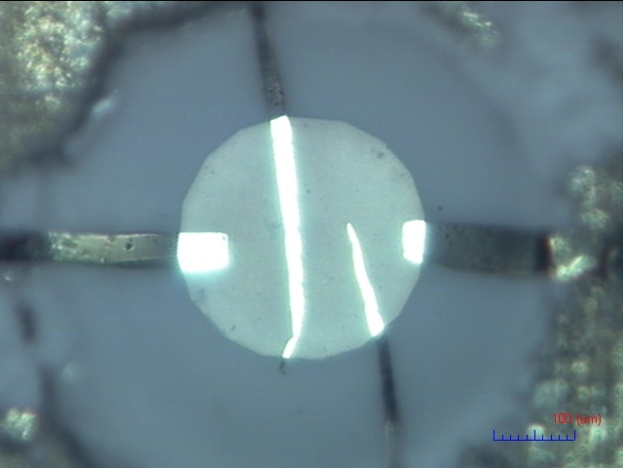 Before sampling
Before sampling
ρ
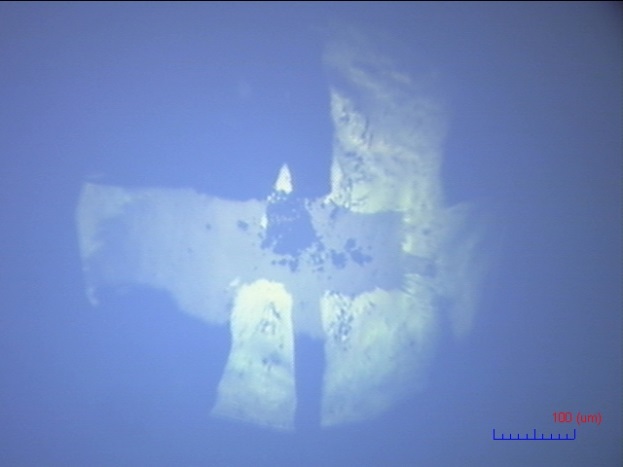 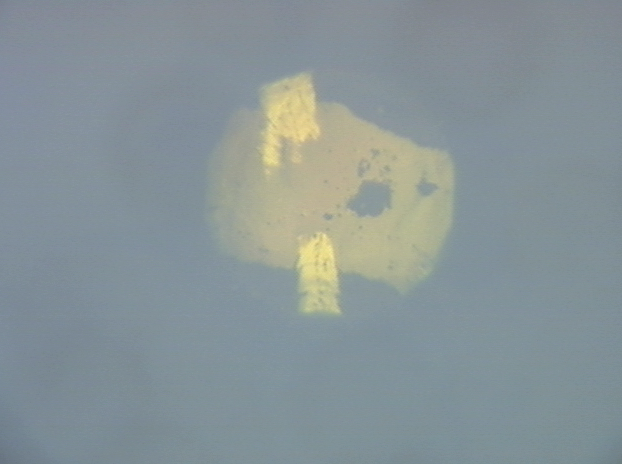 38 GPa
31 GPa